МБДОУ «УНДС № 3 «Сказка»
ПИСЬМА ВОДИТЕЛЯМ ОТ ДОШКОЛЯТ
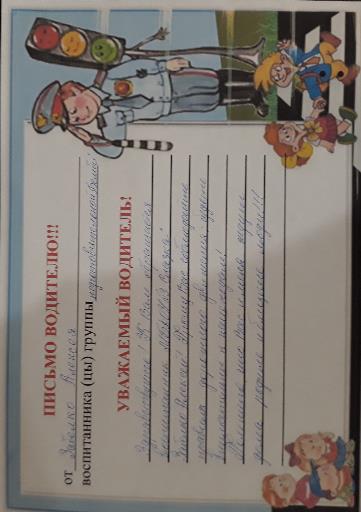 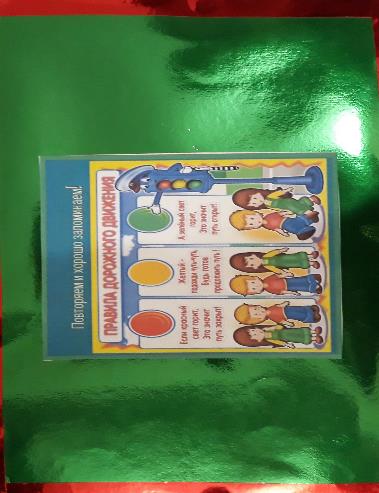 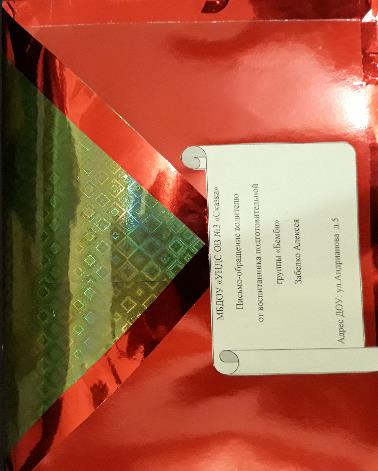 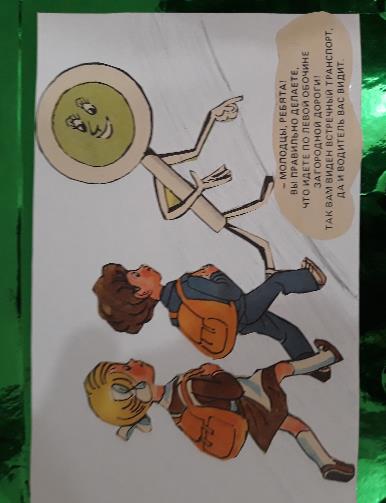 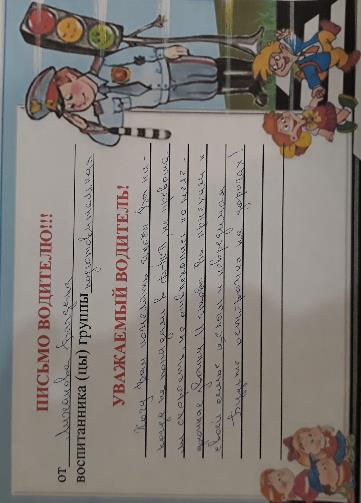 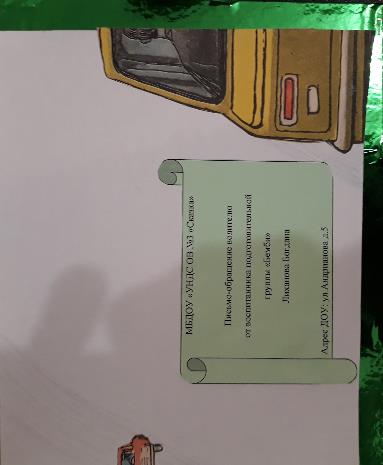 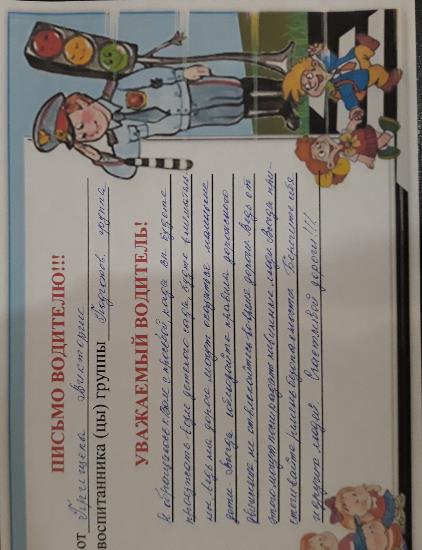 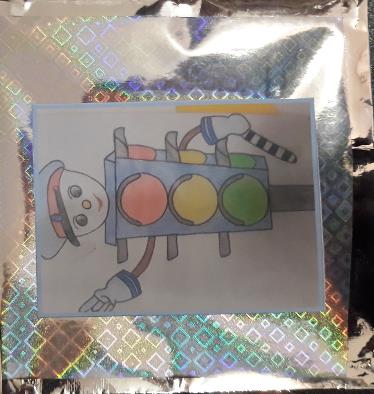 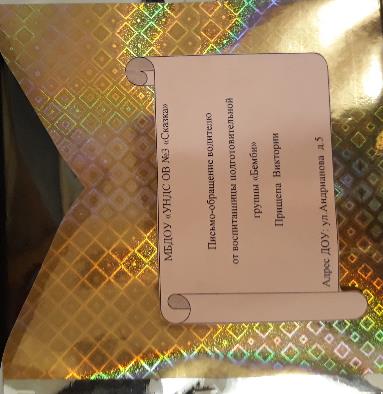 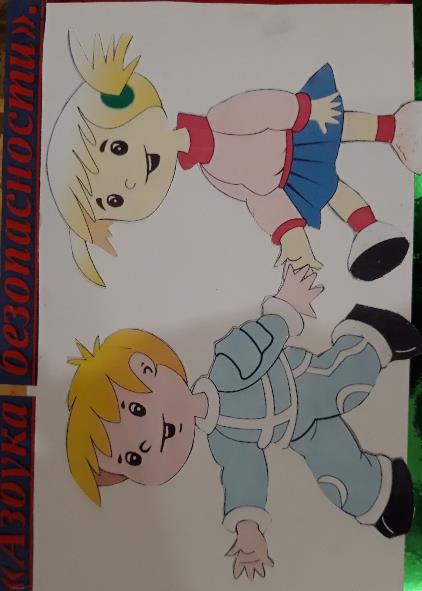 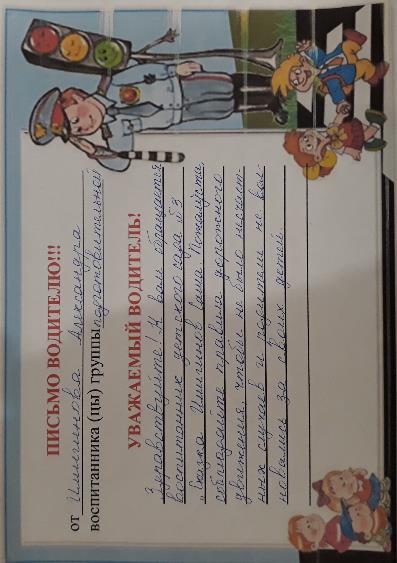 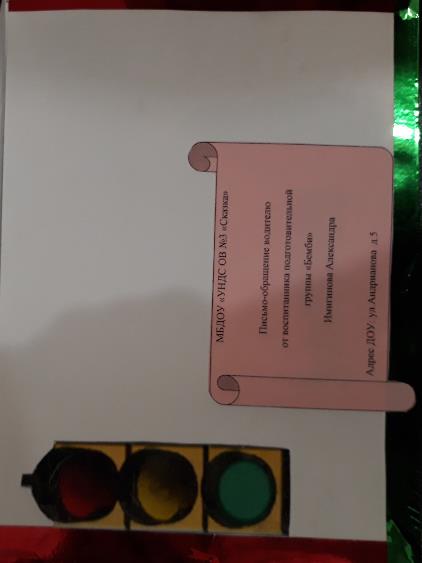 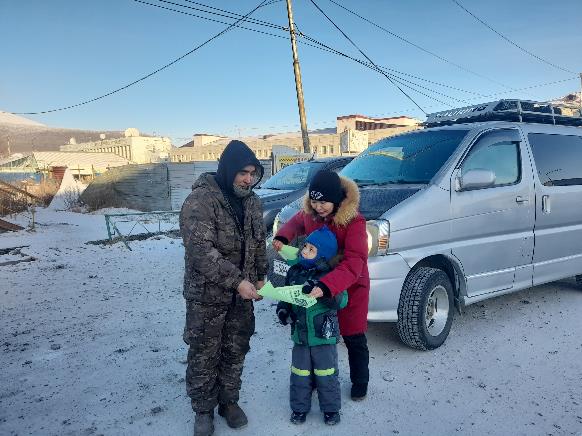 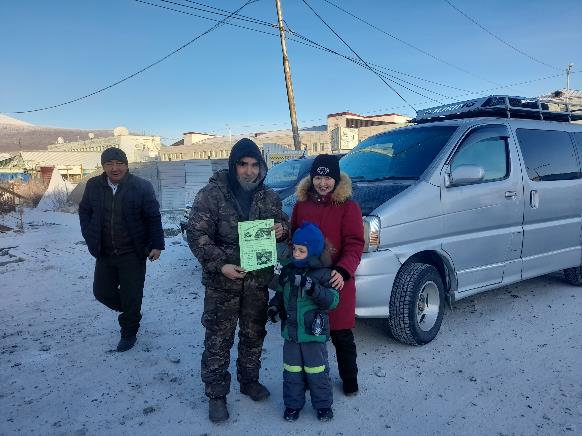 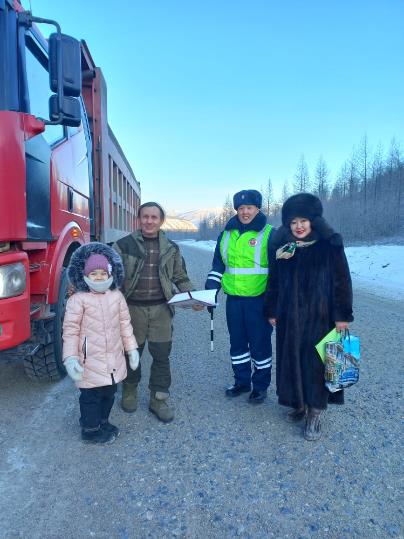 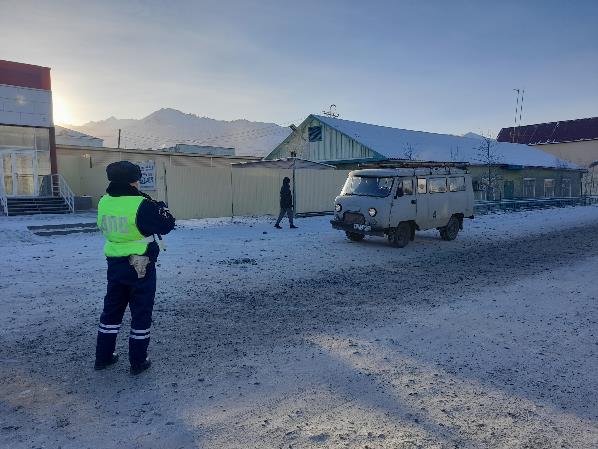 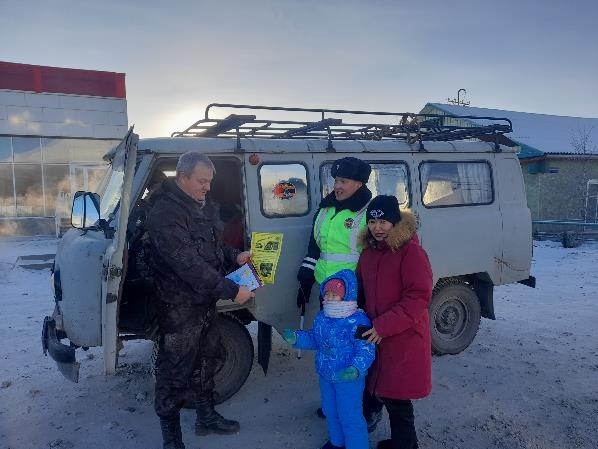 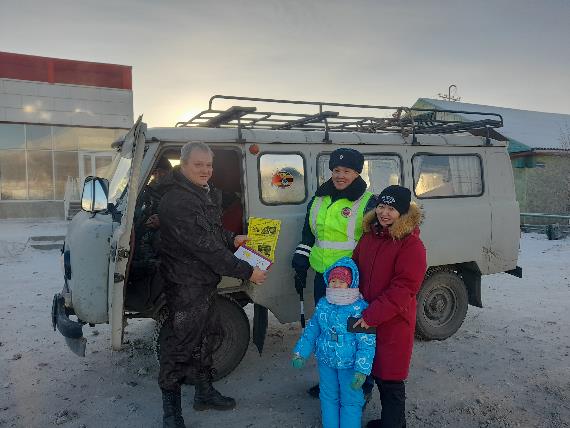 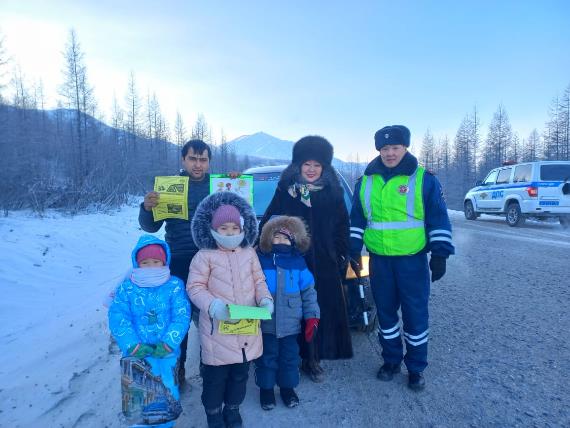 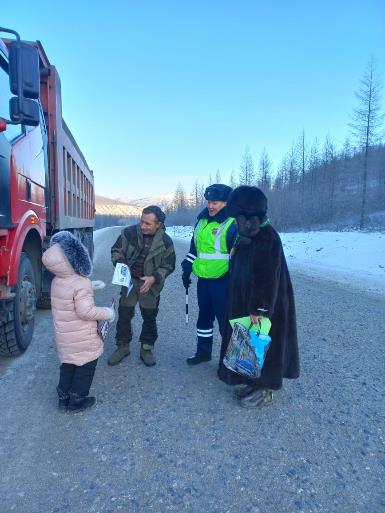 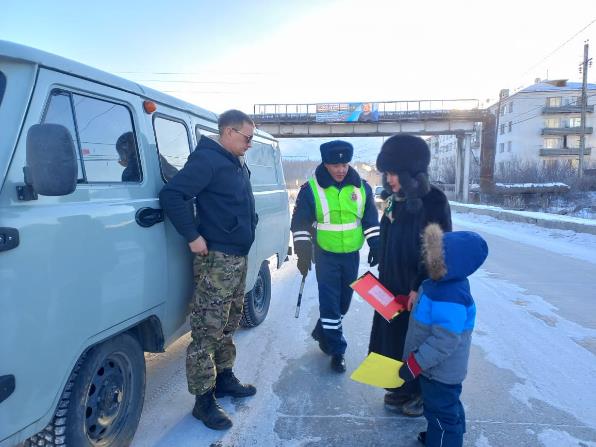 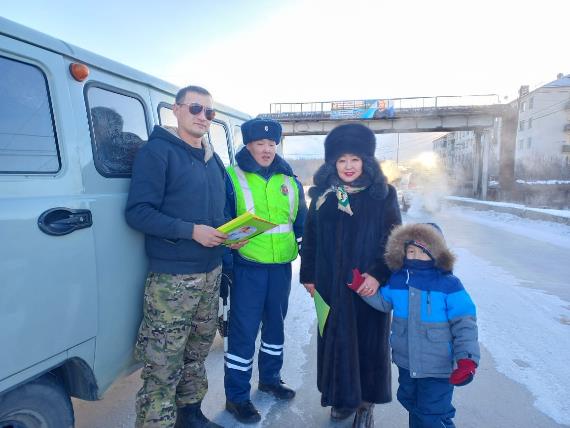 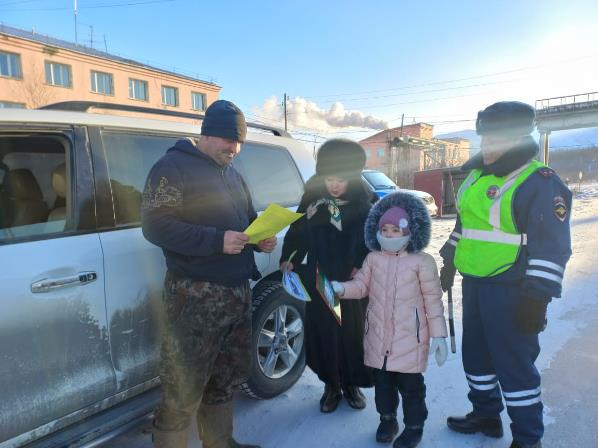 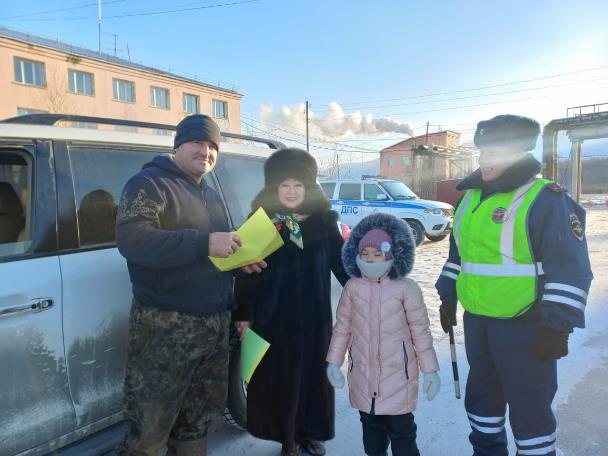 ВЕЧЕРНИЙ КРУГ «ДЕЛИМСЯ ВПЕЧАТЛЕНИЯМИ ОТ ПРОВЕДЕННООЙ АКЦИИ»
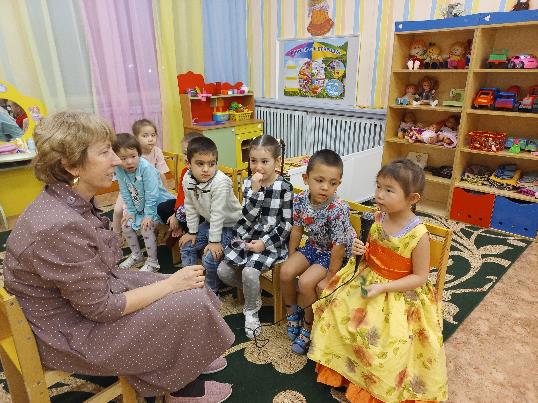 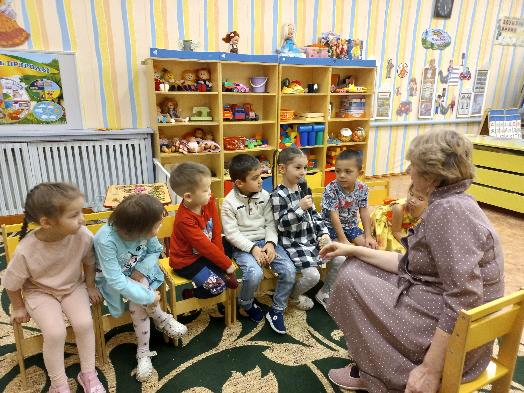 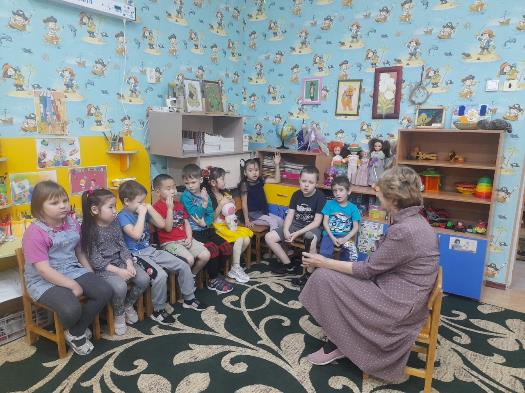 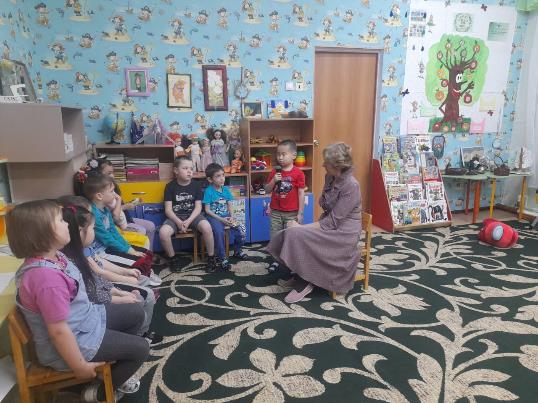 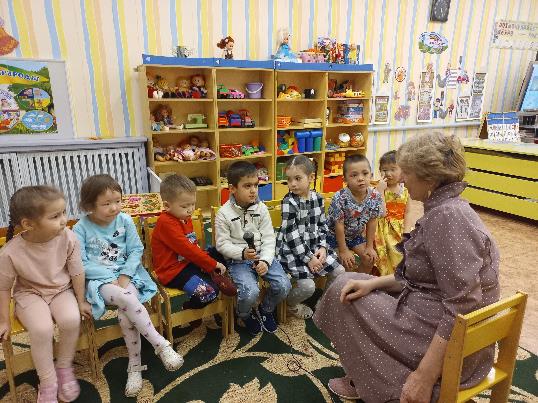 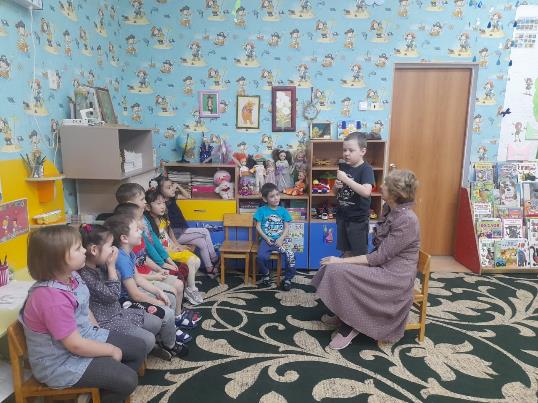